Лот №1. ул. К.Мяготина, в районе здания №57
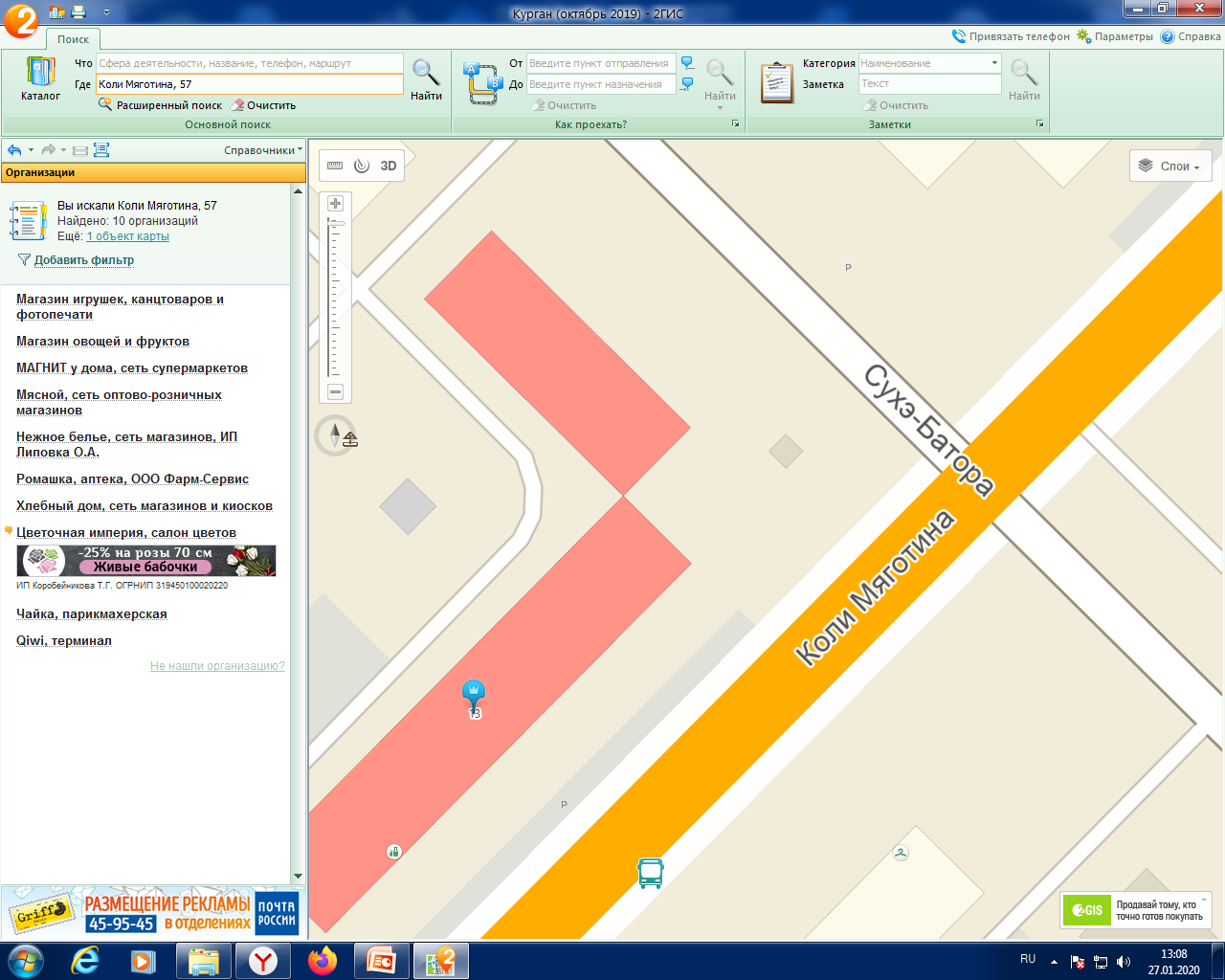 1
Лот №2. ул. К.Мяготина, в районе здания №145
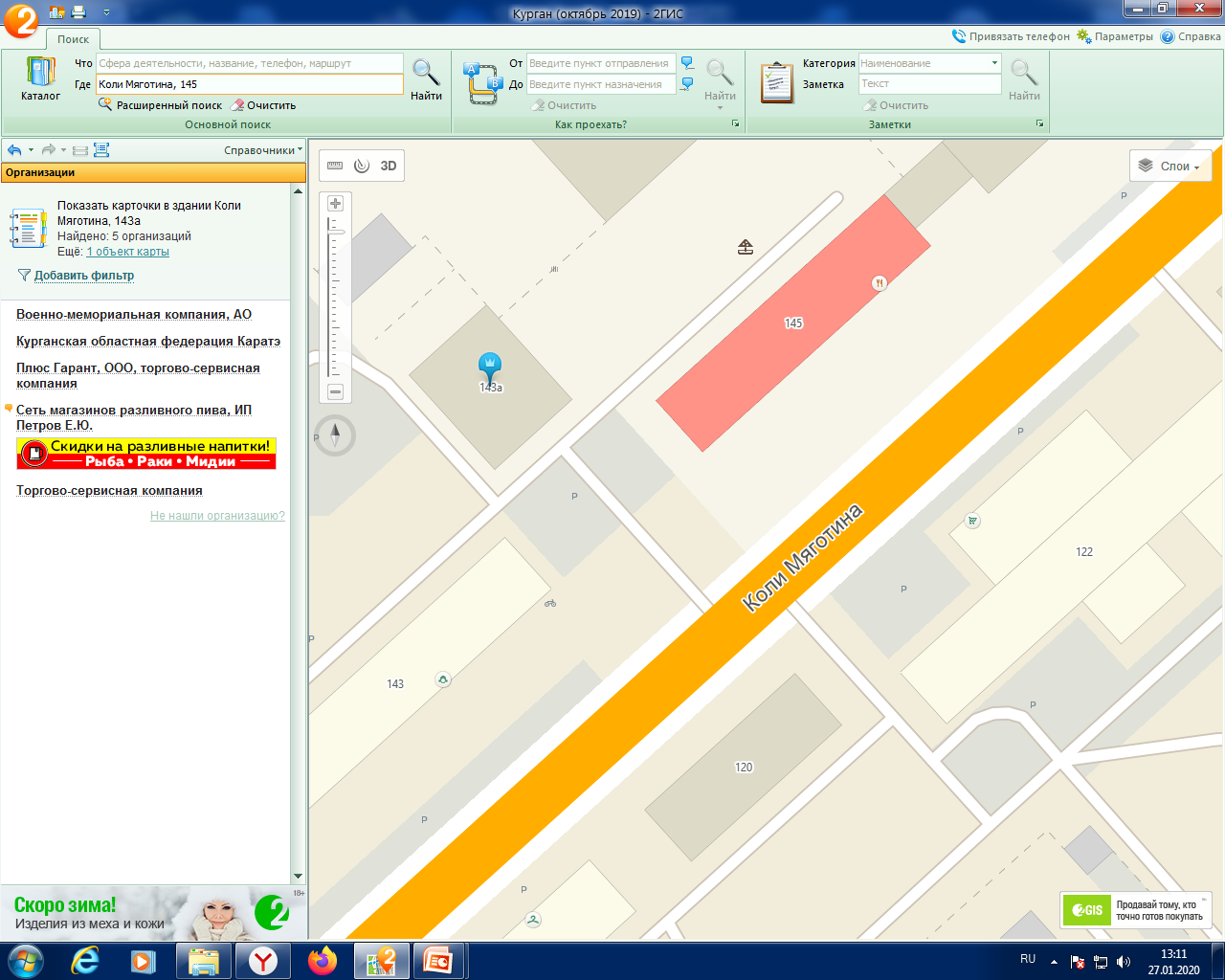 2
Лот №3. пр. Конституции, в районе здания №51
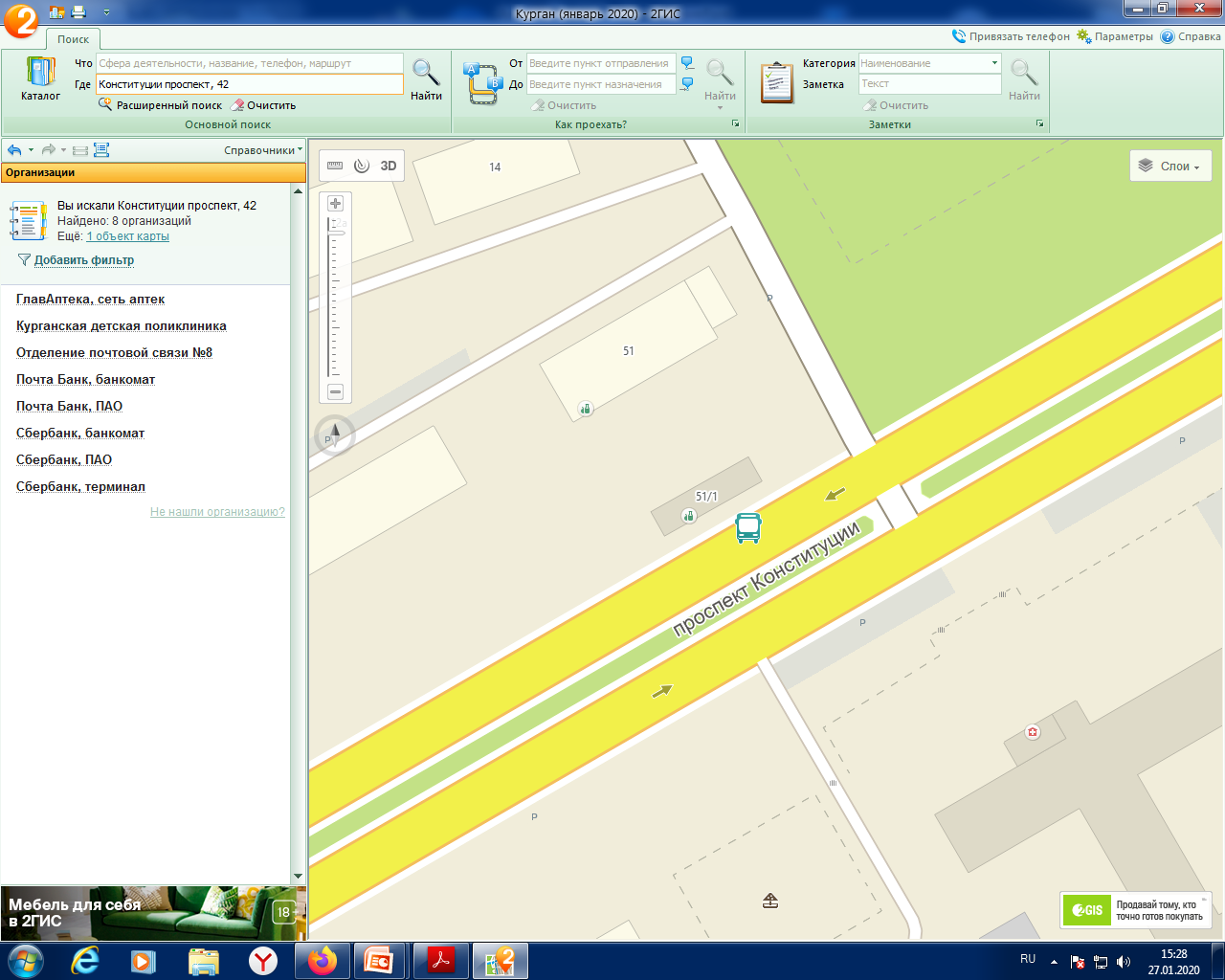 3
Лот №4. пр. Конституции, в районе здания №63а
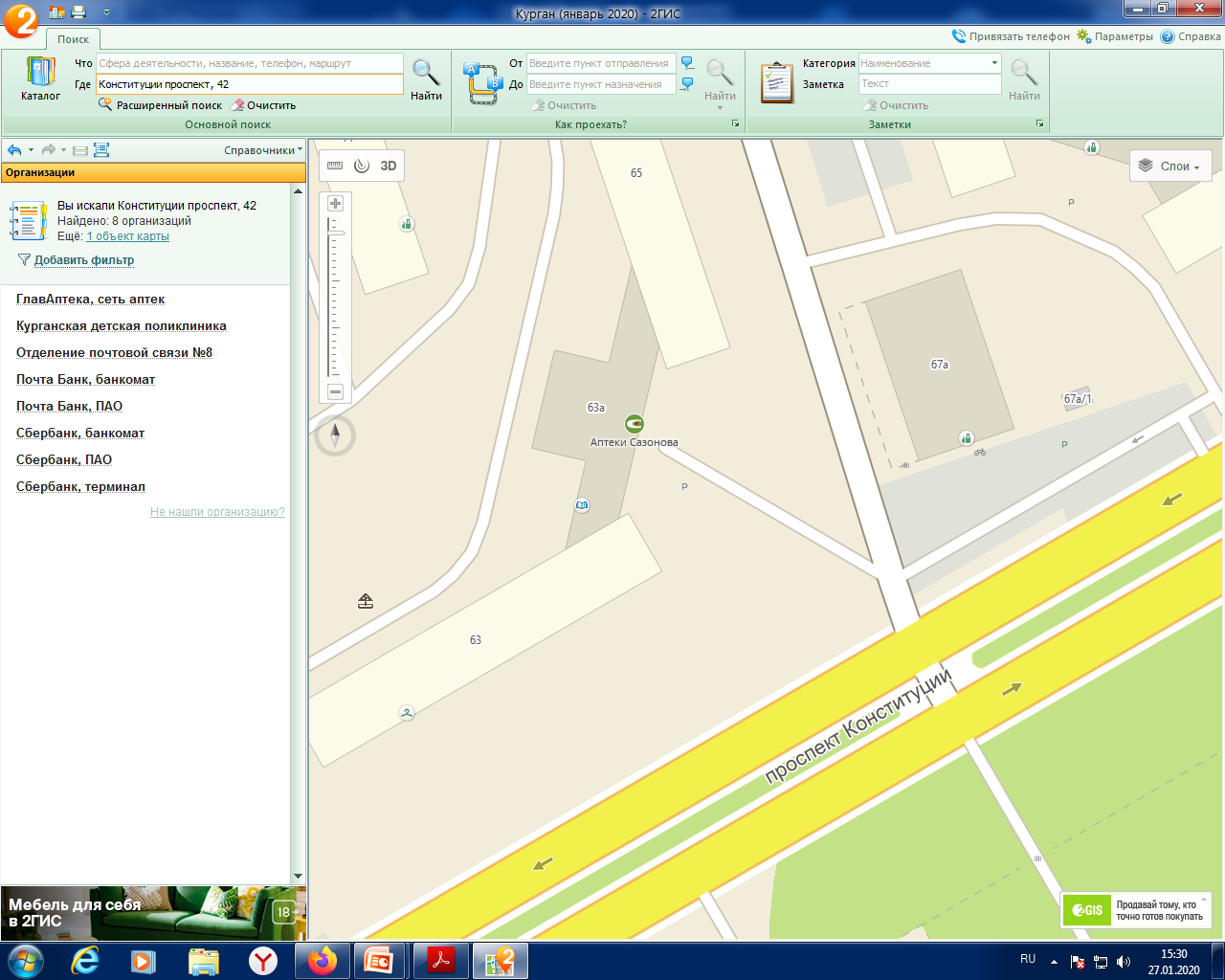 4
Лот №5. ул. Красина, в районе здания №31
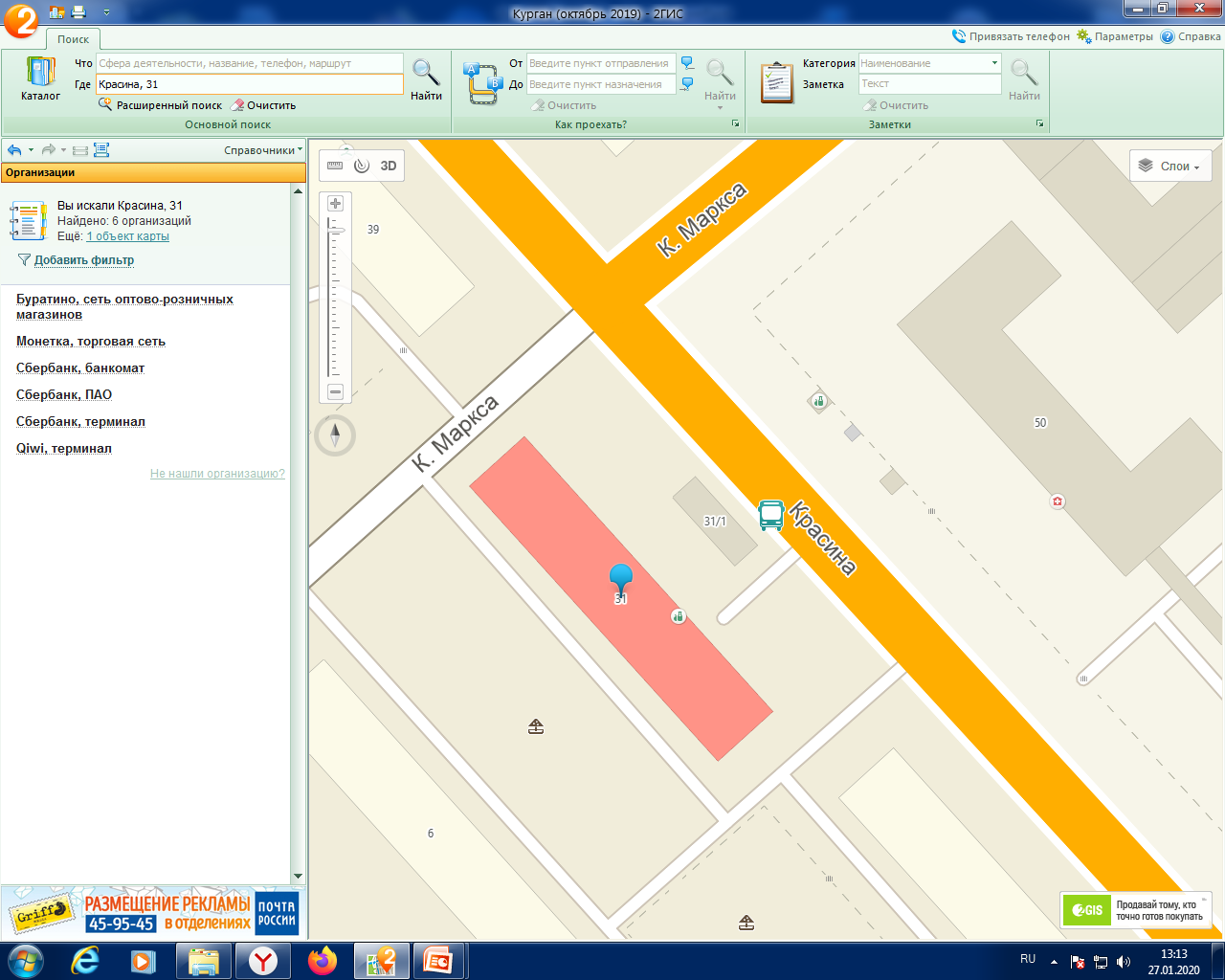 5
Лот №6. ул. Красина, в районе здания №52
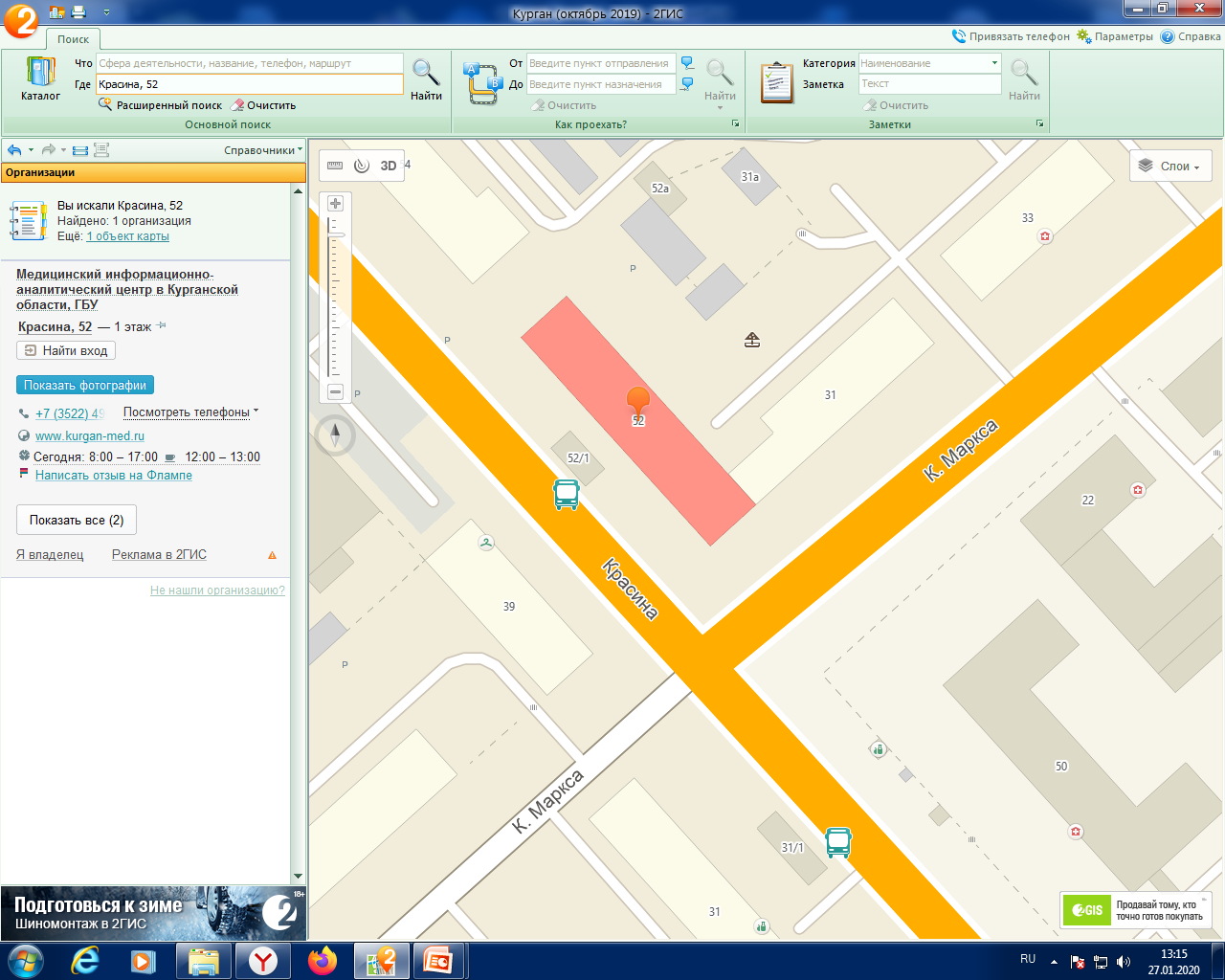 6
Лот №7. ул. Куйбышева, в районе здания №108
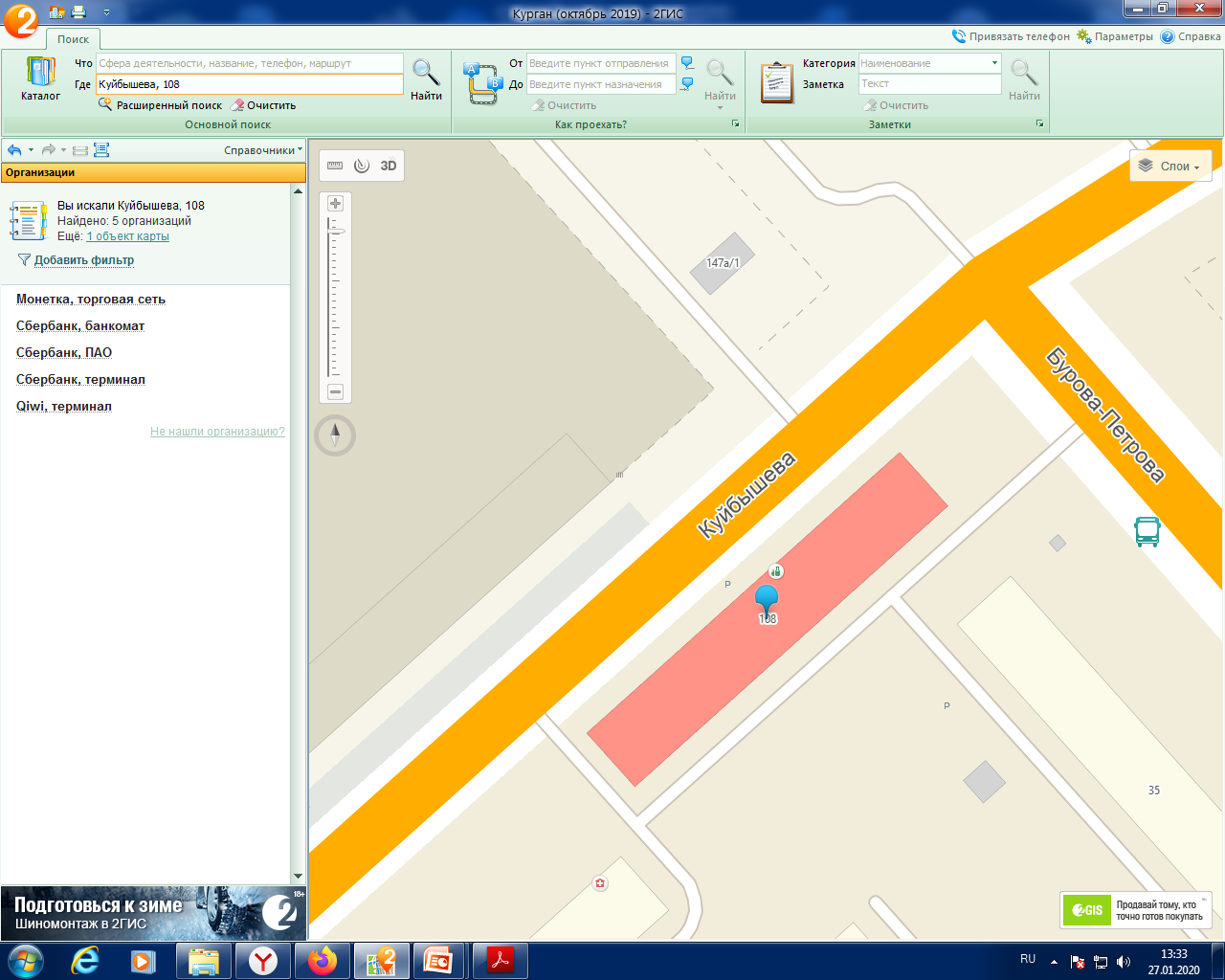 7
Лот №8. ул. Куйбышева, в районе здания №114
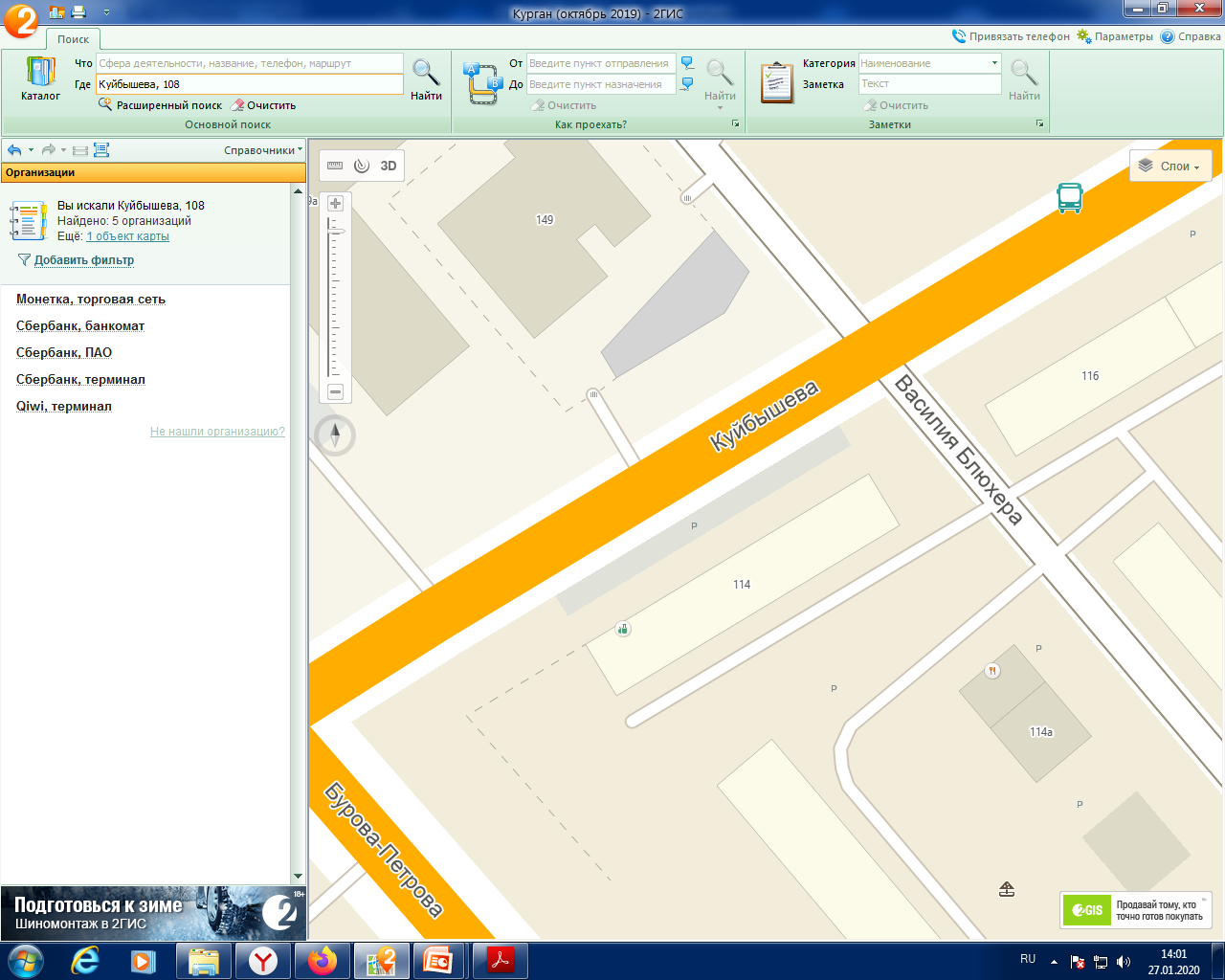 8
Лот №9. Микрорайон Глинки, в районе остановки «Микрорайон Глинки»
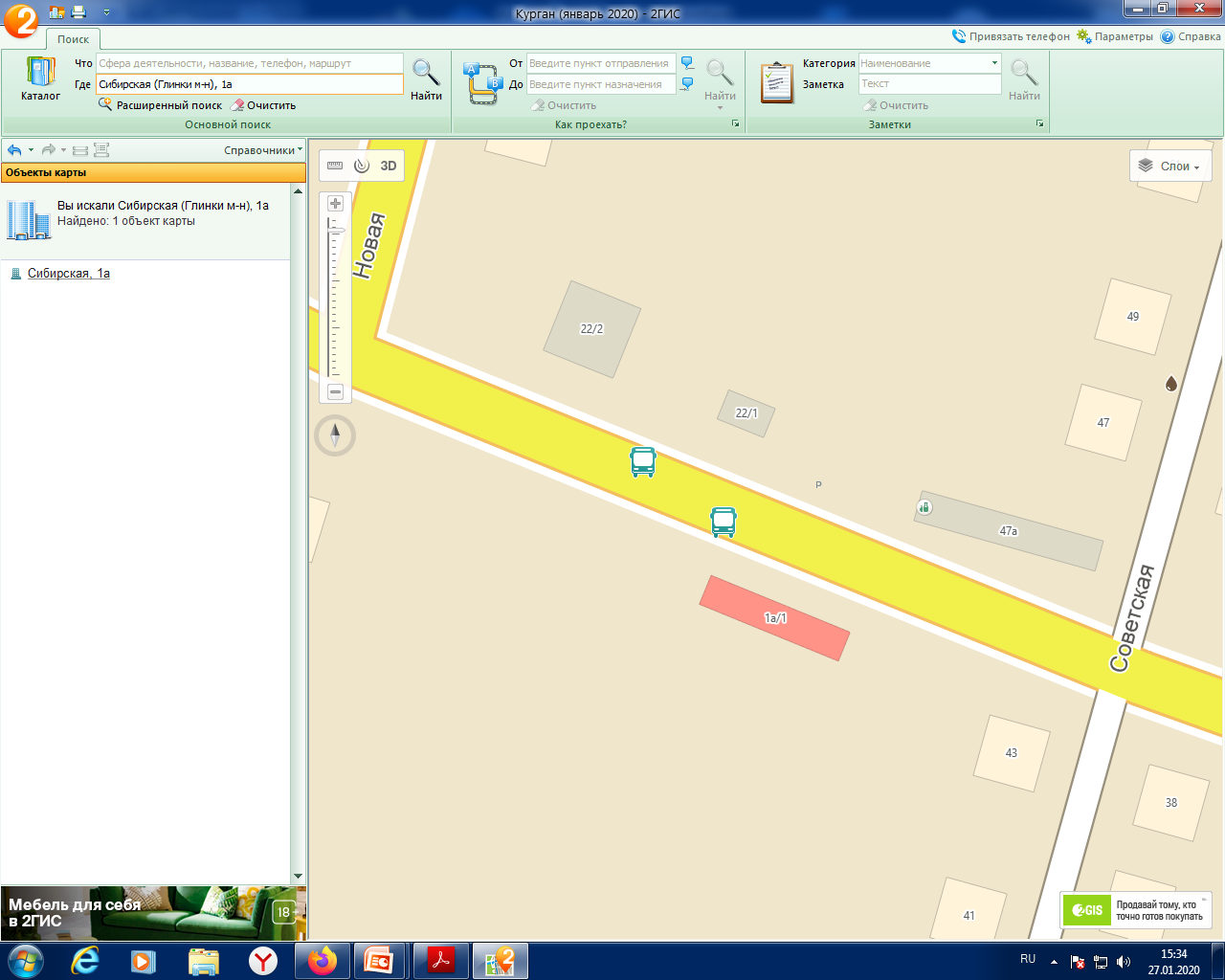 9
Лот №10. п. Керамзитный, в районе здания №5
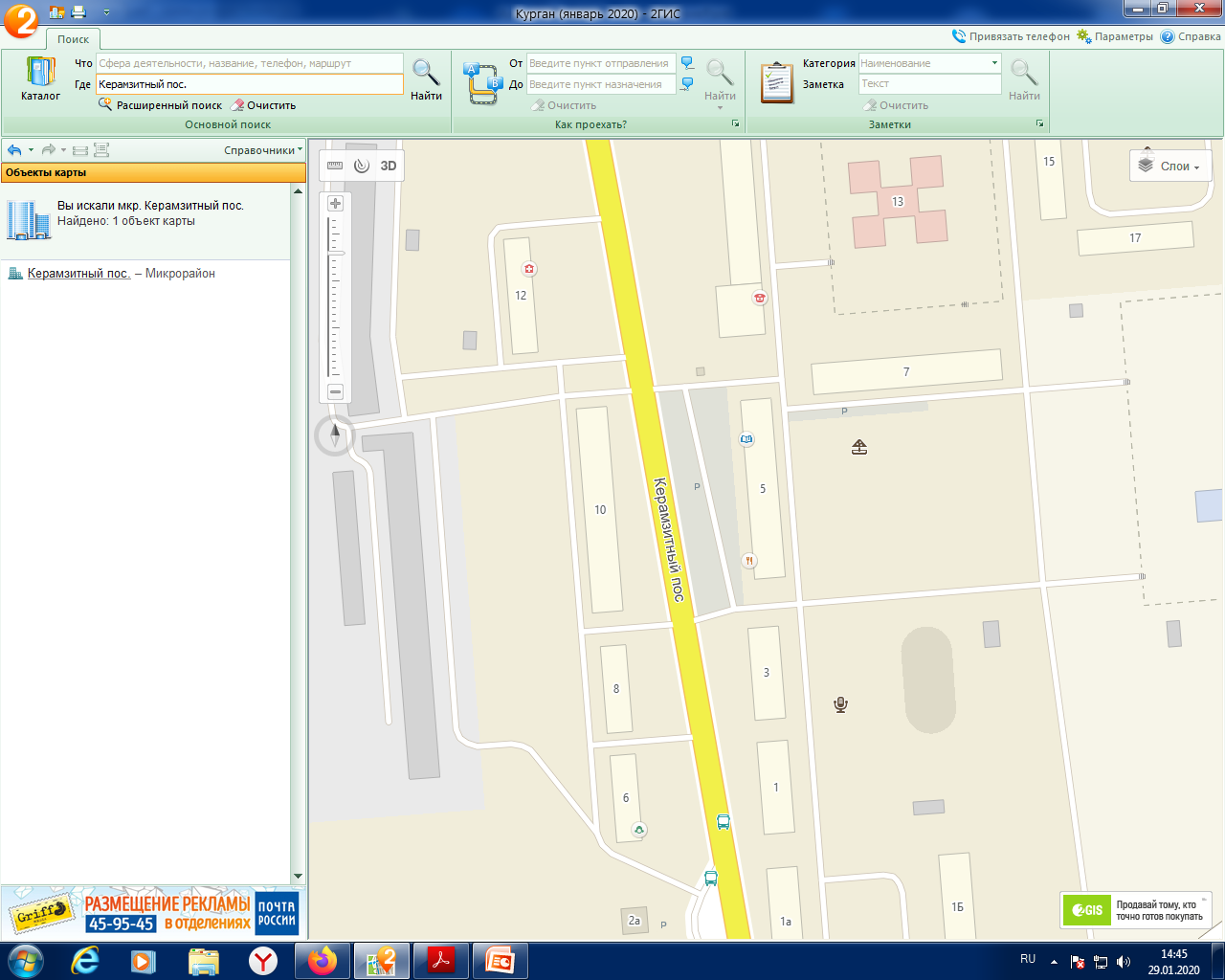 10
Лот №11. Пролетарская, в районе здания №46
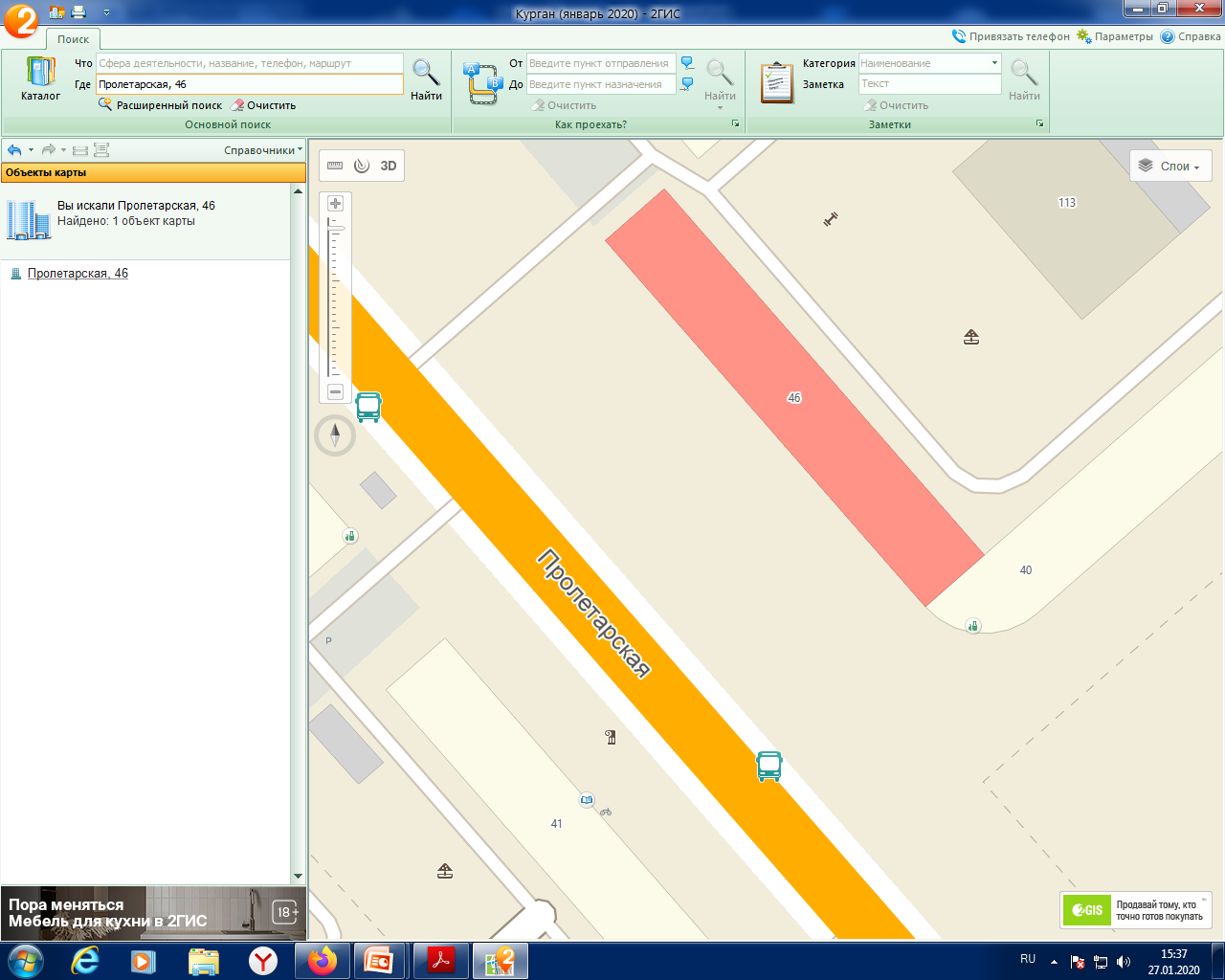 11
Лот №12. ул. Пролетарская, в районе здания №63
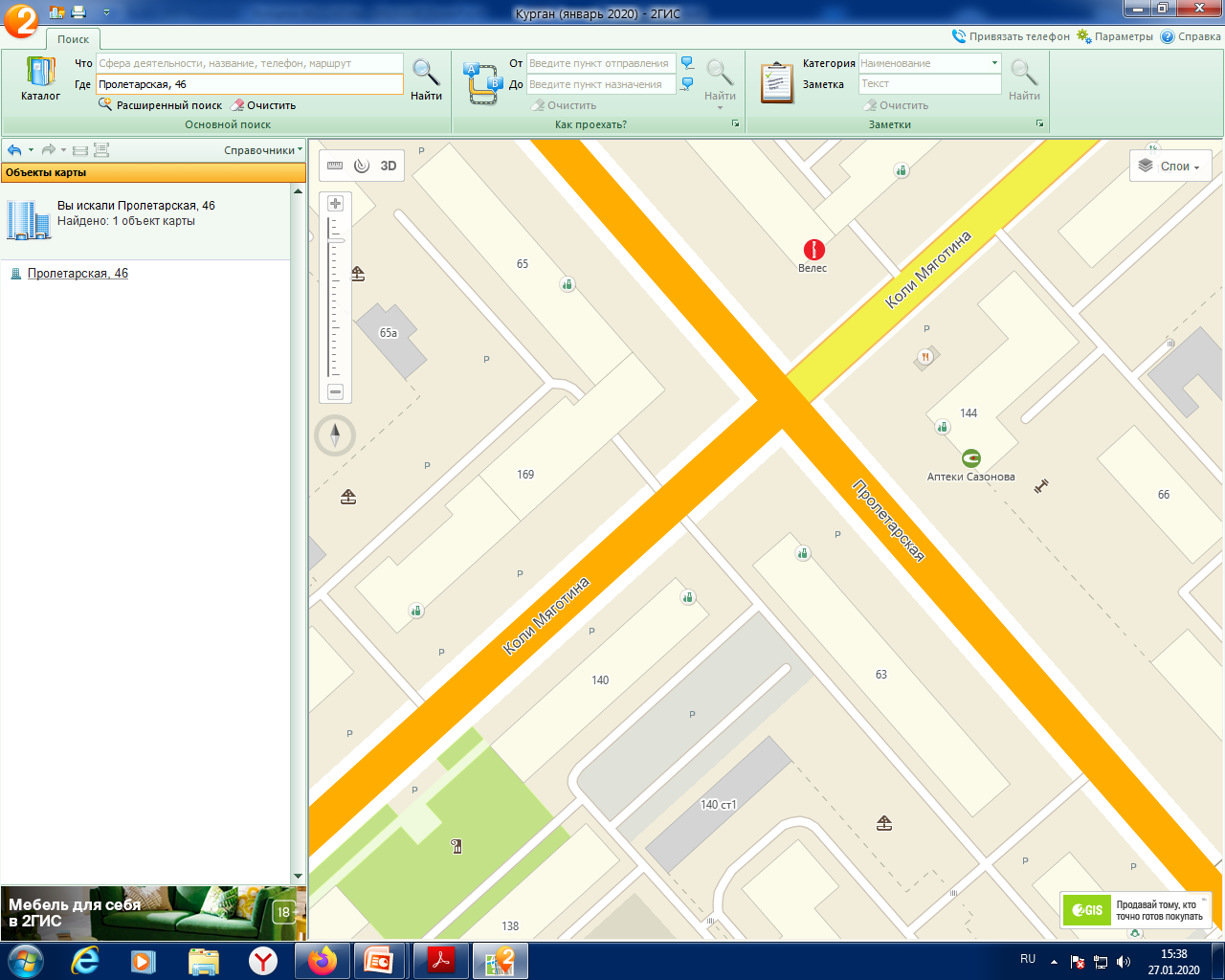 12
Лот №13. ул. Профсоюзная, в районе здания №5
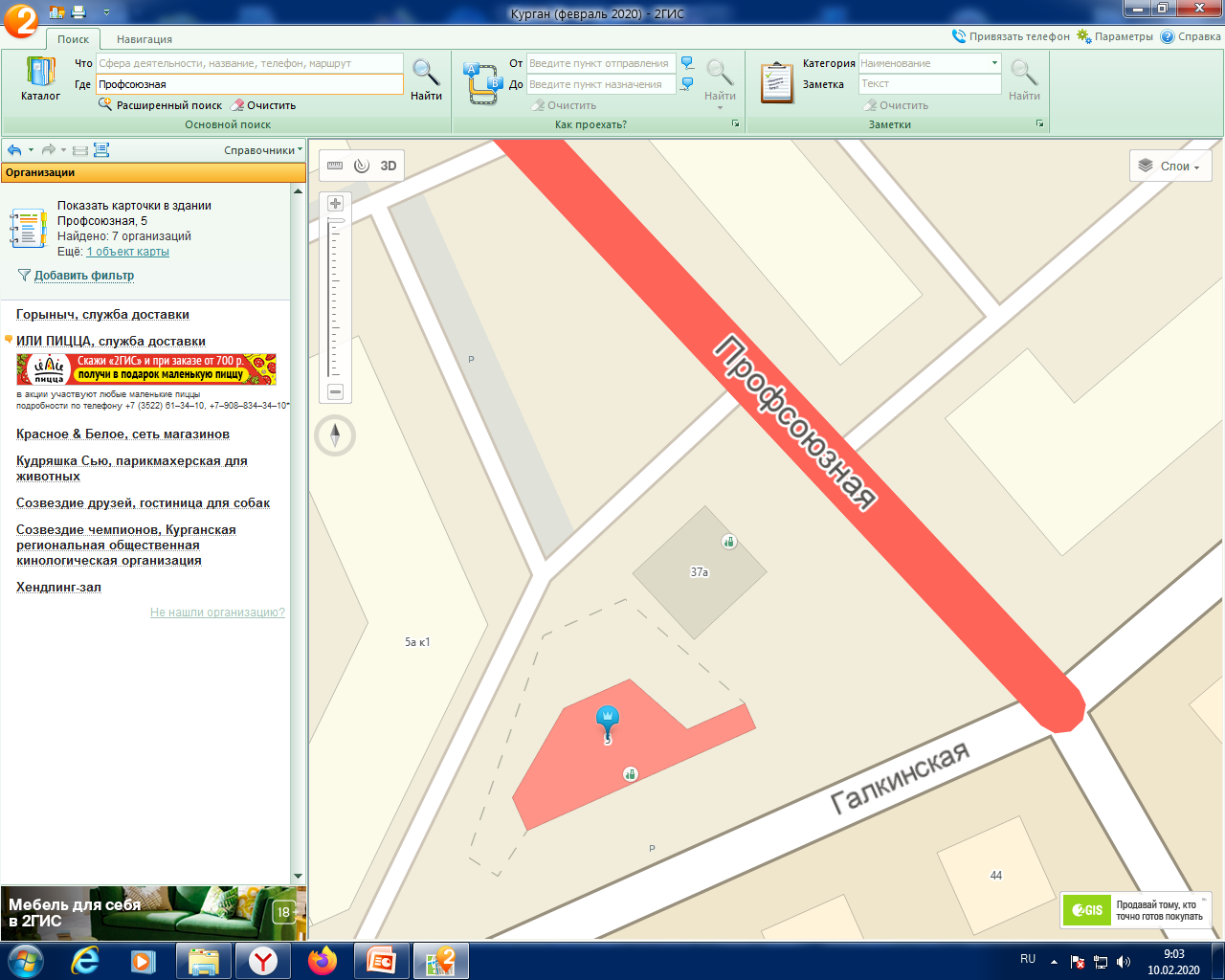 13
Лот №14. ул. Советская, в районе здания №39
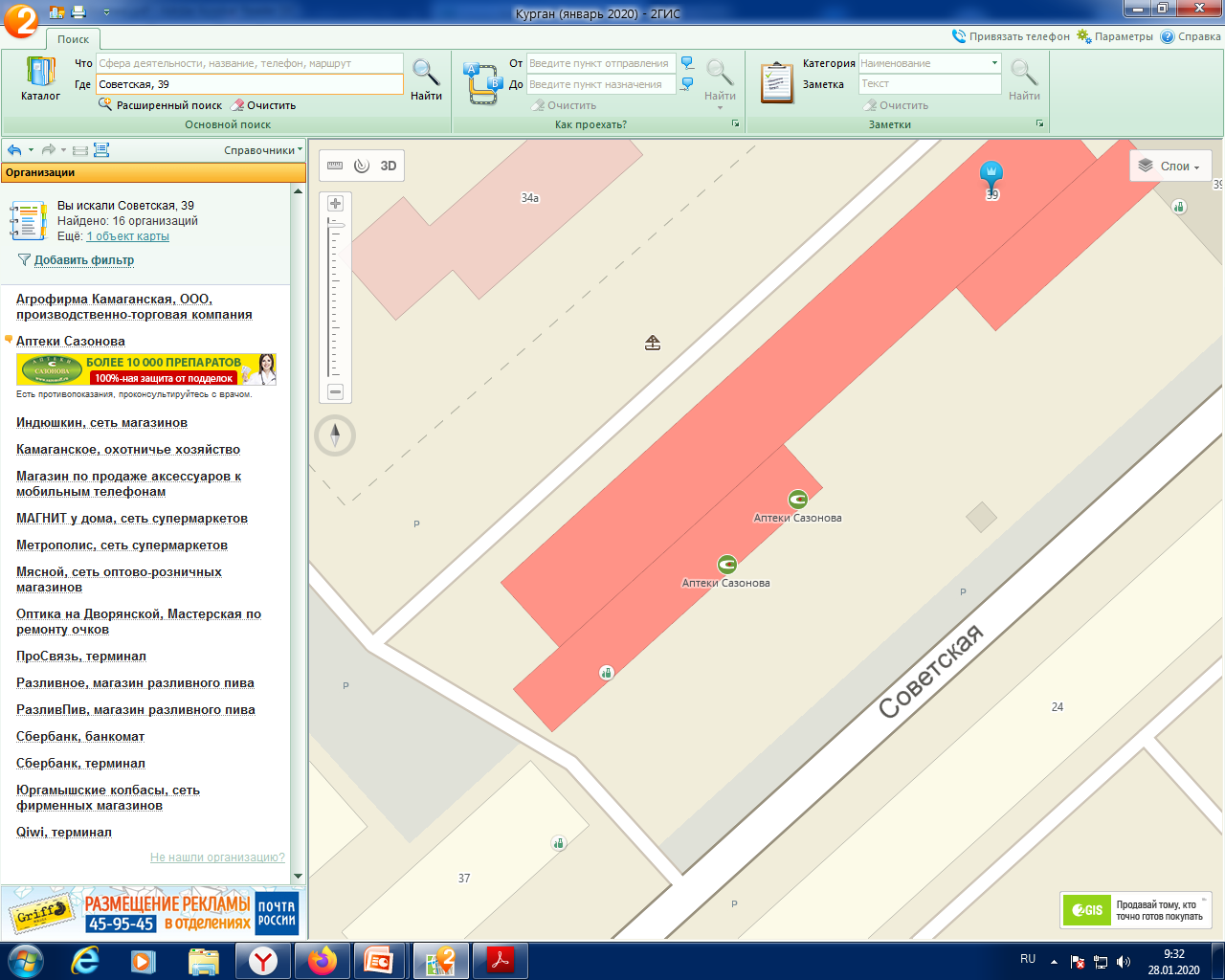 14
Лот №15. ул. Станционная, в районе здания №40
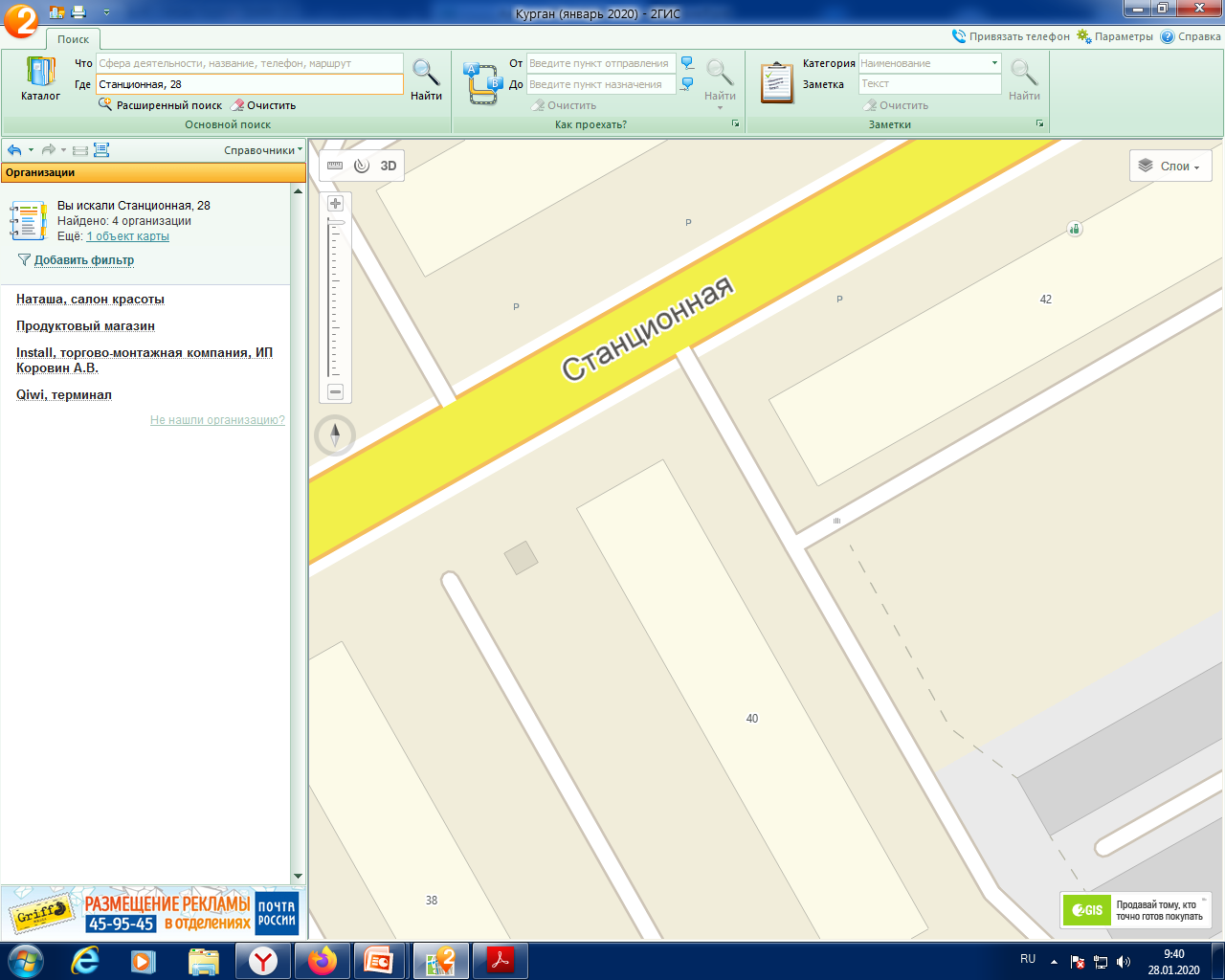 15
Лот №16. ул. Чернореченская, в районе здания №101
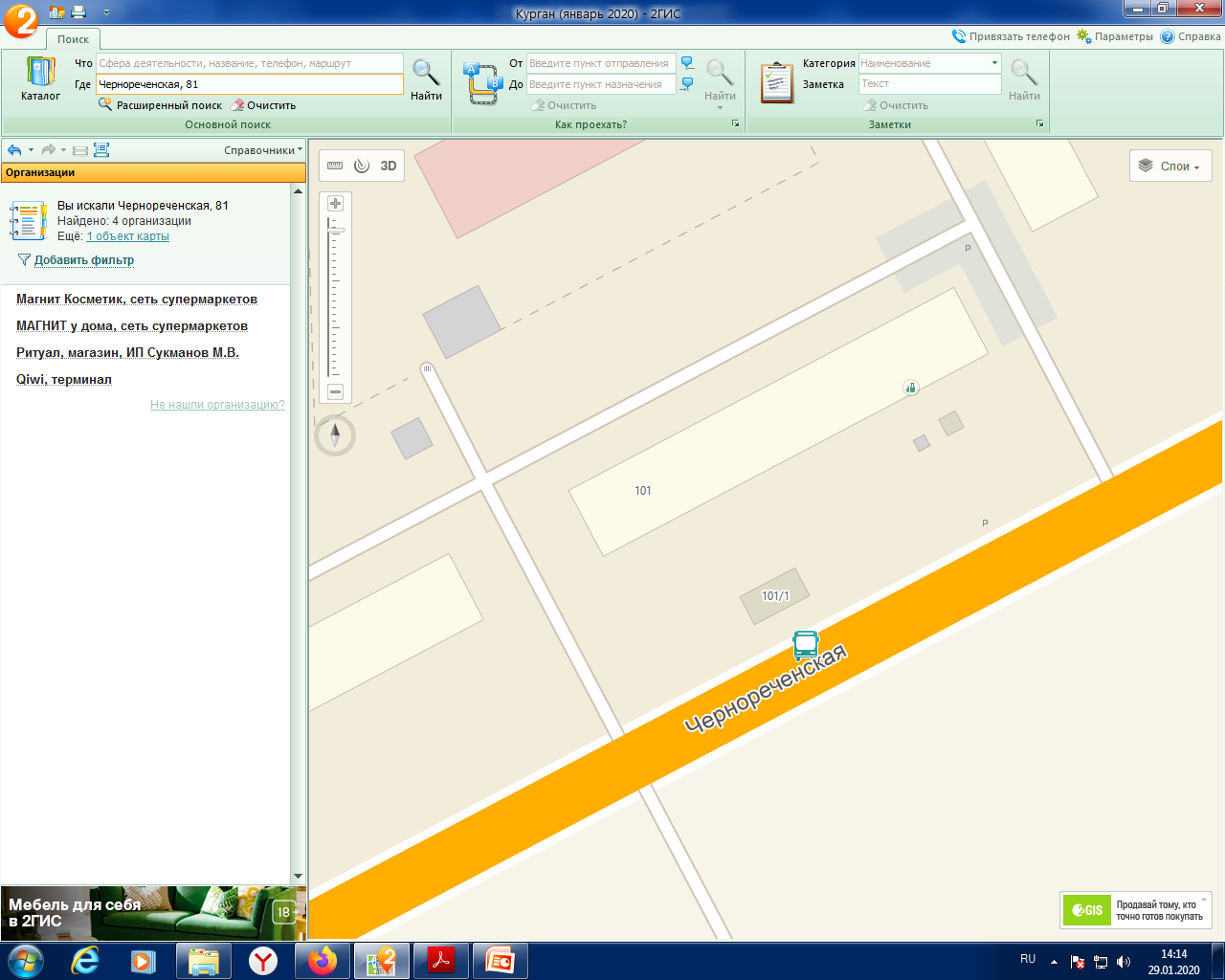 16
Лот №17. ул. Черняховского, в районе здания №1а
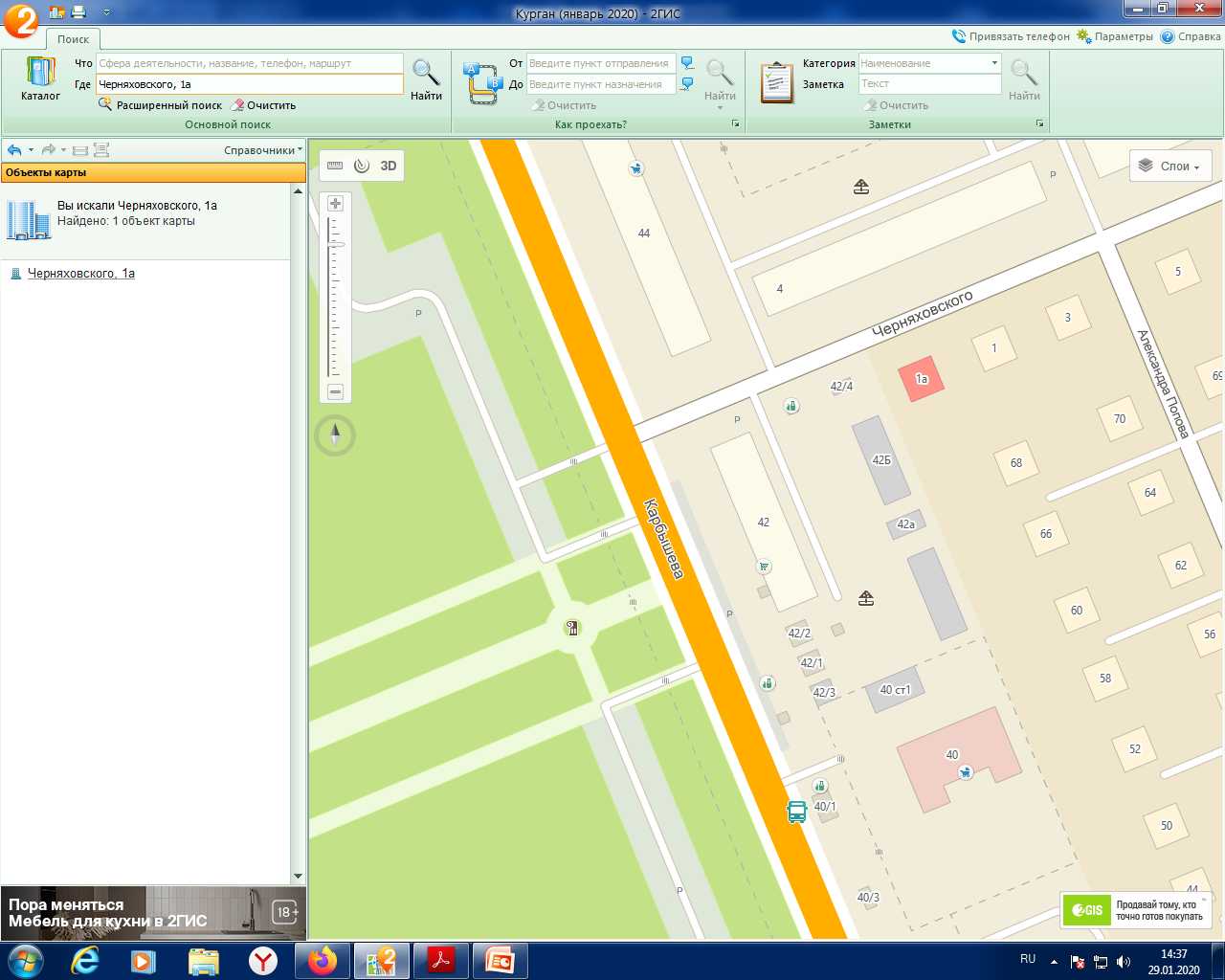 17
Лот №18. Шоссе Ботаническое, в районе въезда в СНТ «Черемушки-4»
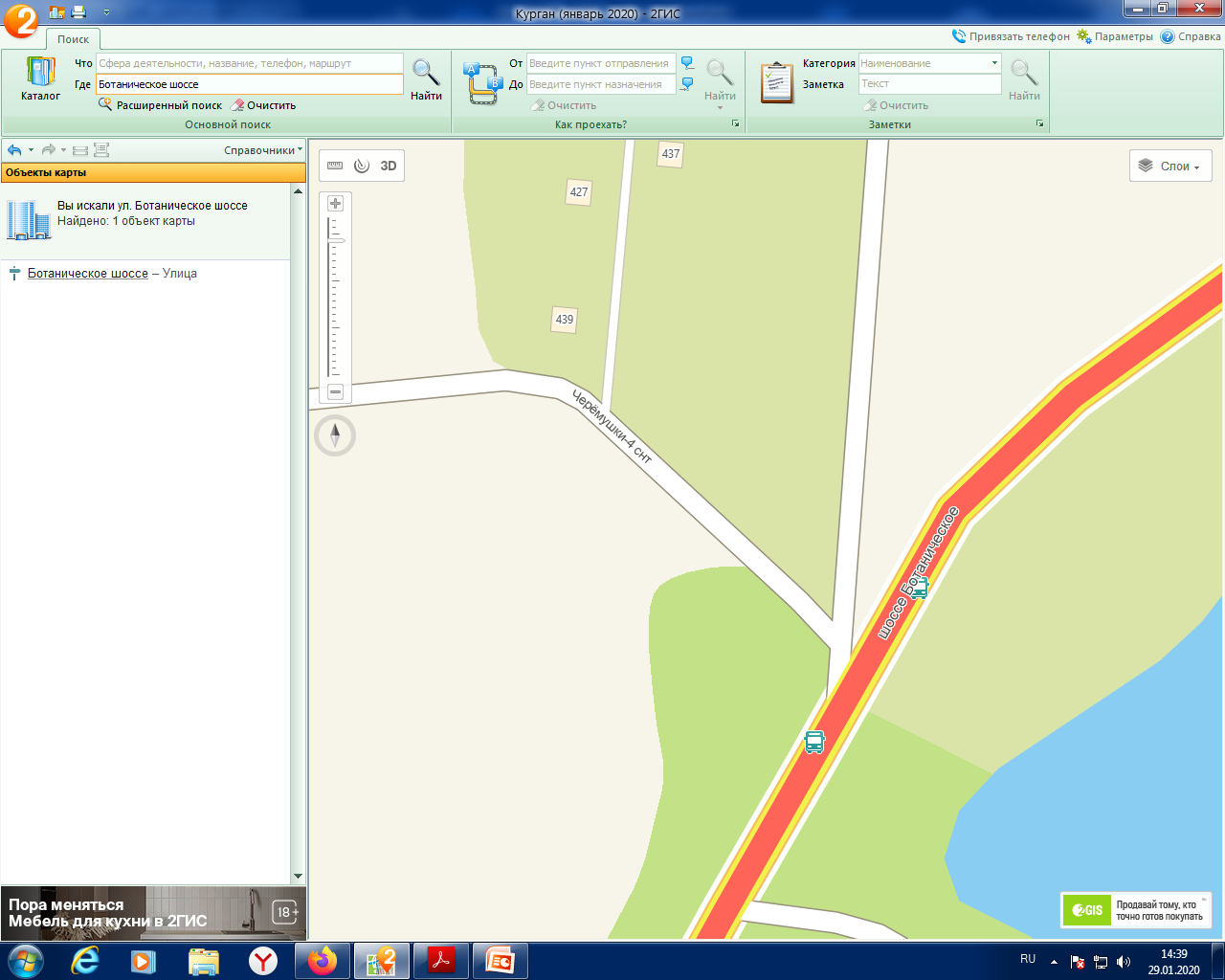 18